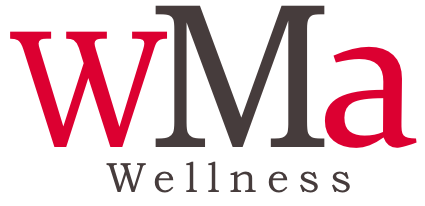 Les pratiques de la résilience
Session #1
Les atouts de la résilience
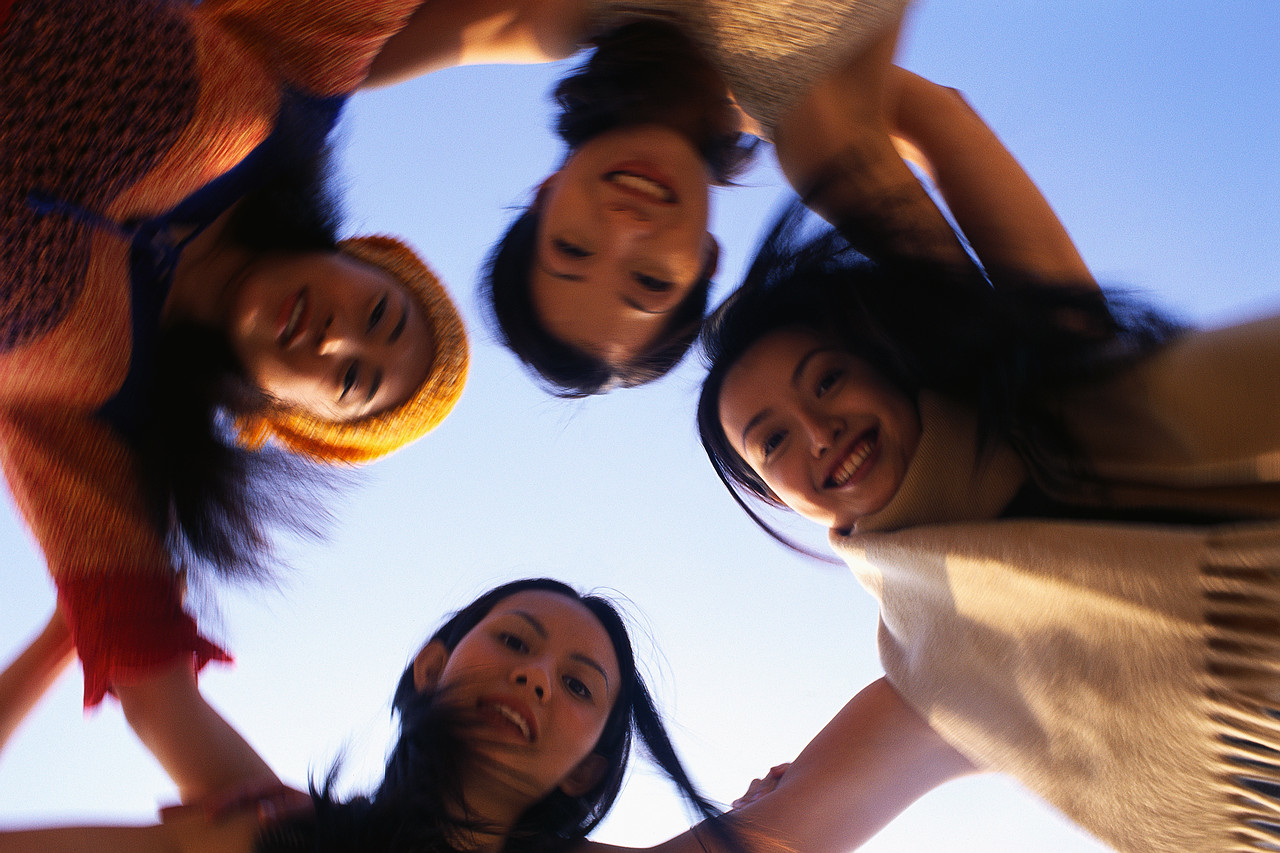 Objectifs
Réviser le concept de la santé mentale positive. 
Reconnaître les pratiques liés aux atouts de la résilience. 
Utiliser les ressources pour créer les plans pour promouvoir, élargir et établir les pratiques associées à la résilience dans le milieu de travail.
Intégrer les pratiques du mieux-être et de la résilience dans les routines et les interactions personnelles (être un modèle).
2
Approches positives
Les recherches récentes en éducation et en santé démontrent l’importance d’avoir des approches positives envers la santé mentale.
La santé mentale positive implique la reconnaissance que le bien-être psychologique est non seulement influencé par des problèmes, des risques et des besoins mais aussi par la présence de facteurs positifs chez l’individu et dans son environnement. 
Ces facteurs contribuent positivement à sa croissance et à son développement.
Deux volets : l’importance de la santé mentale positive
Les études actuelles reconnaissent l’importance de l’inclusion des deux volets qui contribuent à la santé mentale.

Le premier vise à offrir le soutien essentiel pour répondre aux problèmes de la santé mentale

Le deuxième vise à promouvoir les pratiques relationnelles et environnementales qui favorisent la santé mentale positive.
La santé mentale positive
Les définitions se rapportent à divers aspects du bien-être et de son amélioration, à la fois chez l'individu lui-même ainsi que dans son environnement.  Ces aspects sont:    

la promotion des émotions positives
une plus grande satisfaction dans sa vie  
des stratégies d'adaptation psychologique 
la présence de compétences émotionnelles et sociales 
des relations positives interpersonnelles et des attitudes pro-sociales

D'autres définitions de la santé mentale positive se rapportent à des notions comme l'épanouissement ou le renouvellement de l'espoir.
Cadre Du Milieu Travail Positif
Révision
Joindre une personne d’une autre table.
Formuler une définition dans vos propres mots pour les besoin du mieux-être et identifier des exemples de pratiques sont associes avec eux .
Appartenance
Compétence
Autonomie
APPARTENANCE
Accueil
Échange/se connaître
Appui
COMPÉTENCE
Reconnaître les forces
Utiliser nos forces
Bâtir la confiance des autres
AUTONOMIE
Entendre la voix des personnes
Donner le choix
Collaboration et prise de décisions
Qu’est-ce que la résilience?
La recherche au sujet de la résilience date maintenant de 30 ans. 
Depuis ce temps l’approche a changé d’un modèle déficitaire à un modèle basé sur les forces des personnes et leurs environnements.
Qu’est-ce que la résilience?
La résilience est définie comme la capacité d'adaptation et de réaliser des résultats positifs dans la vie quotidienne malgré des circonstances difficiles.
La résilience est la capacité de perséverer en situation d’adversité ainsi que de “rebondir” après des défis. 
La résilience fait référence à la capacité des gens à naviguer et à utiliser les ressources (psychologiques, sociales, culturelles et physiques) qui maintiennent leur bien-être.
Les atouts de la résilience
La résilience nous aide à faire face et prospérer dans des moments difficiles et les périodes de changements ou de transitions.
La résilience est une combinaison d’atouts positifs acquis à la fois au sein de notre famille, notre milieu de travail, nos liens sociaux et culturels, et aux diverses expériences de la vie.
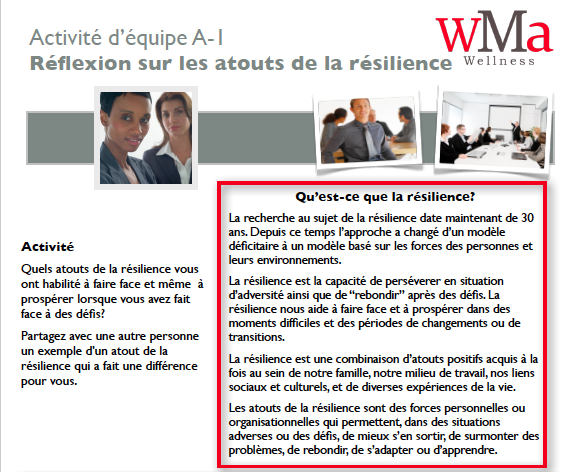 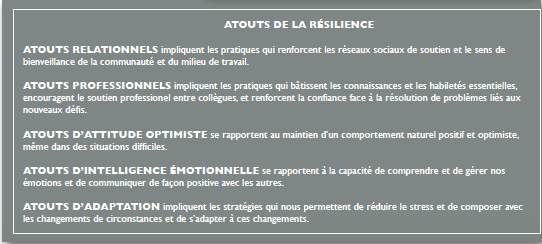 Les atouts de la résilience
Les atouts de la résilience sont des forces personnelles ou organisationnelles qui permettent, dans des situations adverses ou des défis, de mieux s’en sortir, de surmonter des problèmes, de rebondir, de s’adapter ou d’apprendre.

Atouts relationnels      
Atouts professionnels
Atouts d’attitude optimiste 
Atouts d’intelligence émotionnelle
Atouts d’adaptation
Atouts relationnels
Les atouts impliquent les pratiques qui renforcent les réseaux sociaux de soutien et le sens de bienveillance de la communauté et du milieu de travail.
Les relations constituent le capital social. Au travail, avoir de bonnes relations avec ses superviseurs et ses collègues peut améliorer la capacité d'une personne à planifier, atteindre des objectifs et relever des défis.
Créer des habiletés en relations interpersonnelles
Centrer sur les autres:  Être généreux et amical envers les gens qui habituellement ne feraient pas le premier pas pour créer de nouvelles relations interpersonnelles. 
Résoudre les problèmes à nouveau: Réexaminez les problèmes à nouveau dans une nouvelle perspective.  Faites des efforts pour accommoder une relation plus difficile.  Avouez vos erreurs et n’ayez pas peur de demander pardon.  Pardonnez les erreurs des autres. 
Refuser de diminuer les autres:  Décidez de ne pas critiquer les collègues de travail et plutôt, félicitez-les publiquement. 
Passer du temps avec les personnes qui vous appuient:  Planifiez de passer du temps avec les personnes qui vous inspirent et vous aident à développer votre résilience.
Atouts professionnels
Porter attention aux atouts professionnels aide aux gens à se sentir à l’aise au travail et donne les atouts pour faire face aux demandes de l’emploi. 
Les pratiques d’atouts professionnels proviennent d’une combinaison de formation et d’aptitudes personnelles, la confiance que nous avons, les connaissances et les compétences spécifiques pour accomplir le travail qu’on nous demande de faire.
Développer les atouts professionnels
Rechercher la formation et l’éducation requises:  Préparer un plan d’action pour obtenir la formation requise pour atteindre le degré de certification voulue et reconnue.  
Poser des questions:  Ne pas hésiter de poser des questions et de demander des explications ou des points de clarification auprès des collègues de travail et de la direction.
Profiter des opportunités d’apprentissage offert:  Participer à des conférences, cours du soir et de fins de semaine, des lectures professionnelles suggérées.
Développer les atouts professionnels
Participer aux activités de la communauté et de l’organisation:  Le bénévolat et la participation au sein de la communauté sont des moyens de développer ses habiletés et de prendre confiance tout en donnant un service de grande valeur envers les autres.  
Consulter des collègues de travail d’expérience: Initier des conversations avec les personnes de votre domaine d’expertise qui sont disposés à partager leur savoir.
Atouts d’attitude optimiste
Les atouts d’attitude optimiste se rapportent au maintien d'un comportement naturel positif et optimiste, même dans des situations difficiles.
Avoir un comportement naturel et positif permet de mieux comprendre l'aspect temporaire de l'adversité ainsi que voir les défis comme étant des opportunités.
Développer des atouts d’ attitude optimiste
Les défis et les situations difficiles sont des périodes temporaires et ne sont pas des conditions permanentes. 
Remplacer les conversations qui cherchent à blâmer le système ou les gens par des conversations sur les forces et les habilités d’aller de l’avant.
Identifier les opportunités immédiates pour passer à l’action et reconnaître le mérite de l’équipe ou des collègues de travail.
Développer des atouts d’attitude optimiste
Apprendre à déjouer les pensées, les croyances et les interprétations erronés. Équilibrer les défis du changement avec les perspectives reliées aux forces, aux succès vécus, à la vision, à l’espoir et à l’engagement.
Malgré les circonstances plus difficiles, créer des nouvelles opportunités d’agir et d’adopter des solutions innovatrices.
Atouts d’intelligence émotionnelle
L’intelligence émotionnelle comprend les habilités de comprendre et de gérer ses émotions. 
Les outils des émotions nous aident à communiquer nos idées et à donner nos rétroactions positivement pour assurer une communication ouverte et une meilleure compréhension.
Développer des atouts d’intelligence émotionnelle
Examiner comment les émotions vous affectent.  Quand vous vous sentez dépassé par les émotions, il est important de prendre une bonne respiration et de regagner une nouvelle perspective. 
Porter attention aux émotions des autres. Écouter, poser des questions et analyser les émotions. Ainsi, vous démontrez un intérêt chez les gens et faites la promotion de l’entente et la compréhension mutuelles. 
Communiquer avec sensibilité. La façon d’exprimer les émotions ont un impact chez les autres.  Il est important d’en être conscient.  
Une communication efficace se penche sur une préoccupation des émotions des autres et non sur le caractère de la personne.  Utiliser des énoncés en utilisant le « je » plutôt que le « tu » ou « vous ».
Atouts d’adaptation
Les atouts d’adaptation sont les stratégies qui nous permettent de réduire le stress et de se débrouiller avec les changements de circonstances et de s'adapter à ces changements. 
Les stratégies d'adaptation comprennent :
l'acquisition des habiletés d'adaptation au stress.
les stratégies proactives d'adaptation aux changements prévus au sein d'une organisation ou d'une équipe.
les stratégies de soutien aux personnes vivant des transitions de 	nature personnelle ou professionnelle.
Développer les atouts d’adaptation
Identifier les sources du stress et développer des pistes de solutions et d’actions pour le réduire.  
Apprendre à décomposer un problème en petites tranches de sorte à pouvoir identifier les éléments sur lesquels il nous est possible d’agir. Préparer un plan d’action pour modifier les éléments qui sont dans notre contrôle et ainsi améliorer la capacité de vivre avec les autres éléments sur lesquels il nous est impossible d’agir.
Développer les atouts d’adaptation
Consulter avec les autres pour mettre en valeur les habilités combinées de résolution de problèmes.  
Clarifier au besoin les changements prévus durant la période de transition.  
Allouer du temps pour les activités récréatives qui vous procurent du plaisir et vous détendent afin de vous ressourcer.  
Adopter un mode de vie sain en prenant part à l’activité physique et en adoptant de bonnes habitudes alimentaires.
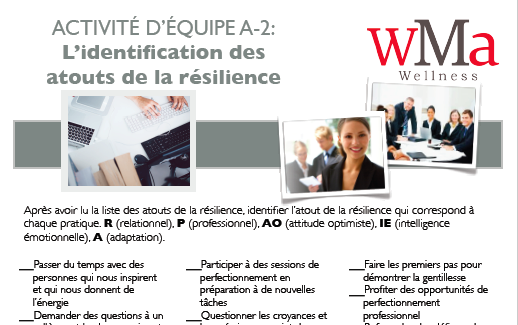 Ressources en ligne
Activités  A1 à A 5
Modules sur la résilience
L’Inventaire du Mieux-Être et de la Résilience (IMER) et la  liste de vérification des actions possibles
Ressources de présentation
Plan d’action suggérée
Rôle des accompagnateurs
Promouvoir les pratiques qui soutiennent un environnement de travail positif (les pratiques du mieux-être et de la résilience).

Utiliser les ressources disponibles en ligne pour conscientiser les gens à adopter des pratiques dans l’exercice de leurs fonctions et dans leurs relations interpersonnelles. 

Intégrer les pratiques du mieux-être dans les routines et les interactions personnelles (être un modèle).
Travail d’équipe
Temps de travail…nos premiers pas 
Le plan d’action
Partage
Merci!